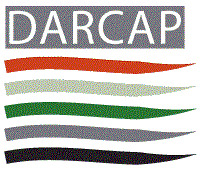 DARCAP: 
a tool for documenting the information content and the quality of the available administrative data sources

Edoardo Patruno

Vienna 2-5 June 2014
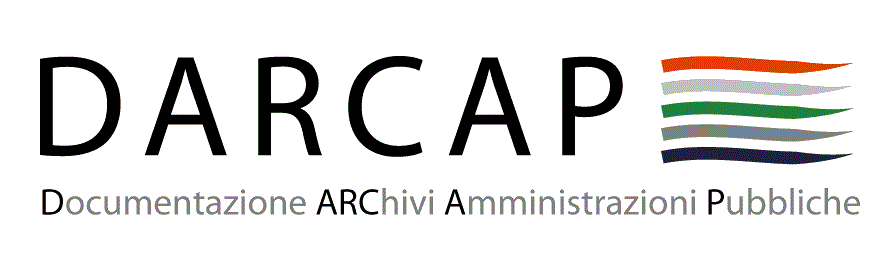 [Speaker Notes: Good Morning, my name is Edoardo Patruno, i come from Rome and i work at the Italian National Institute of Statistics. I’m here in quality of project leader of this web application called DARCAP.
I bring you the greetings of  Giovanna D’Angiolini, the DARCAP Project Manager, Maria Teresa Saccoccio, expert of database end project supervisior ,
Carmine De Rosa and Enrico Valente, the web developers.]
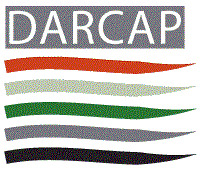 DARCAP features
DARCAP (Documenting Public Administration ARChives) is the web-based system which manages:
The structured DOCUMENTATION of the main features and the information content of the existing versions of administrative data sources and administrative forms 

The COMMUNICATIONS (occasional or periodic) of innovations which involve administrative data sources and administrative forms

The structured DOCUMENTATION of the main features and the information content of the new designed versions of administrative data sources and administrative forms
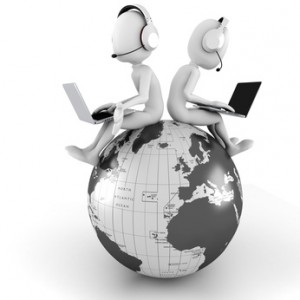 1
DARCAP (Documenting Public Administration Archives), Edoardo Patruno – Vienna, 2-5 June 2014
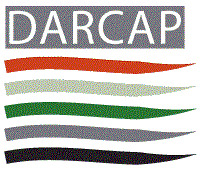 DARCAP SYSTEM COMPONENTS
DARCAP encompasses three main subsystems, namely:
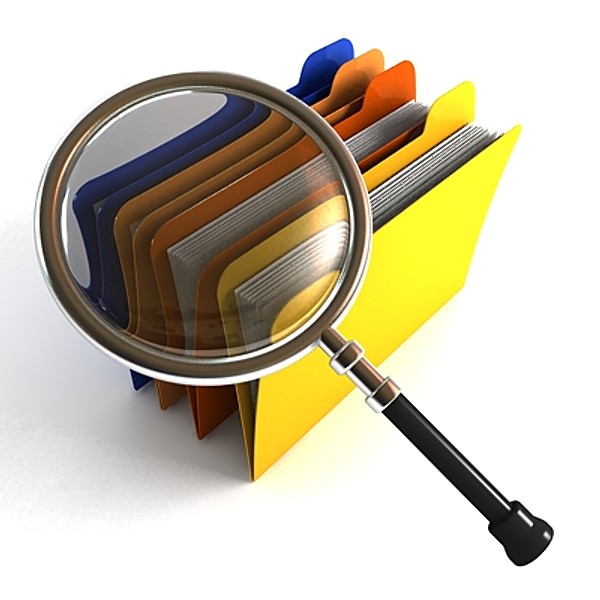 DARCAP- INNOVA
DARCAP-DOCUMENTA
DARCAP-CONSULTAZIONE
2
DARCAP (Documenting Public Administration Archives), Edoardo Patruno – Vienna, 2-5 June 2014
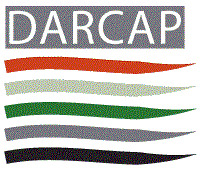 DARCAP- INNOVA
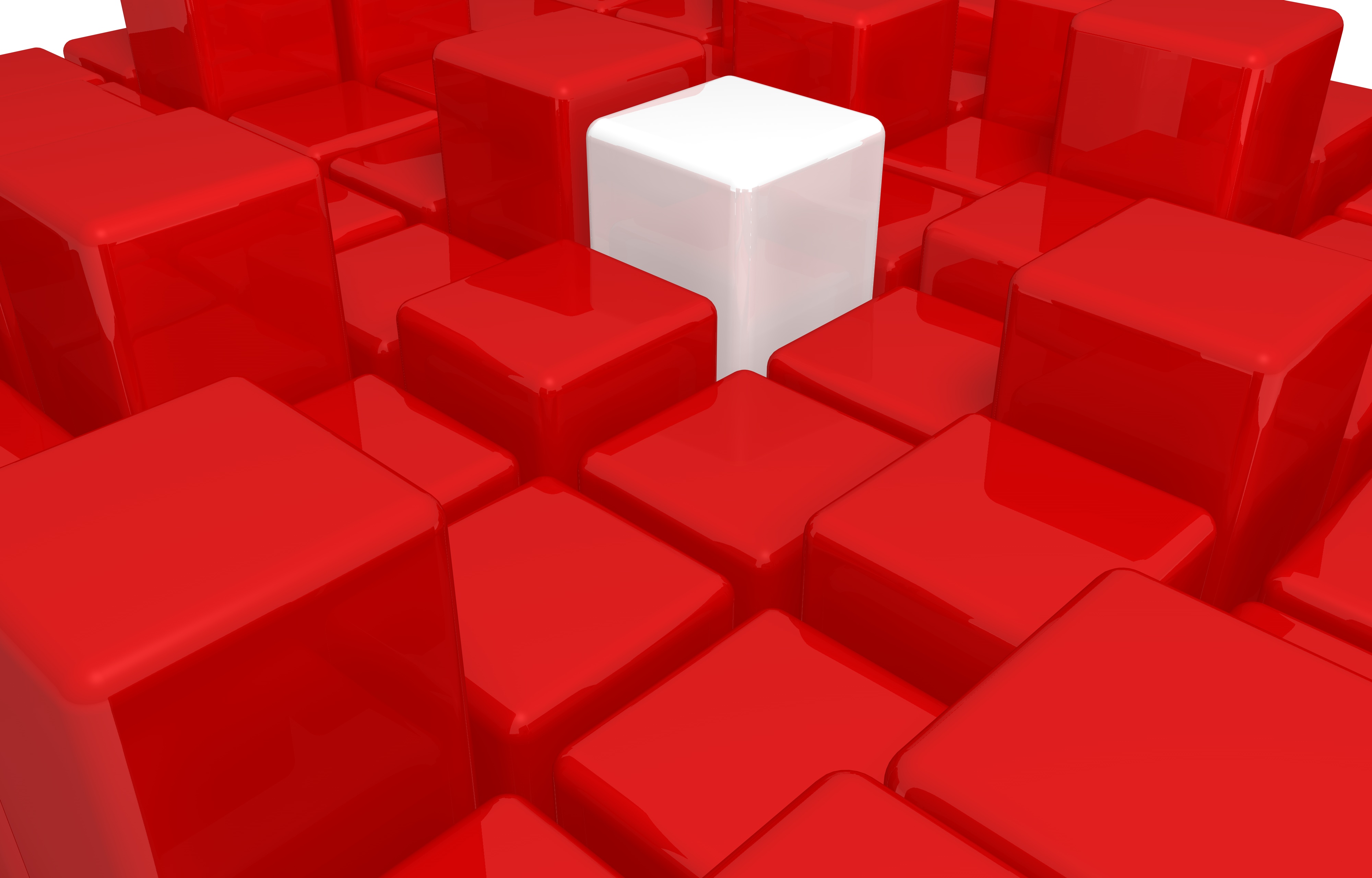 DARCAP- INNOVA: the public administrations notify to ISTAT each time they plan any change or innovation in their managed administrative data sources and administrative forms

For the most important data sources, ISTAT can give feedback and formulate recommendations
4
DARCAP (Documenting Public Administration Archives), Edoardo Patruno – Vienna, 2-5 June 2014
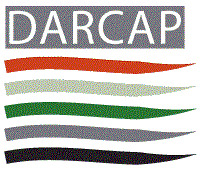 DARCAP-DOCUMENTA
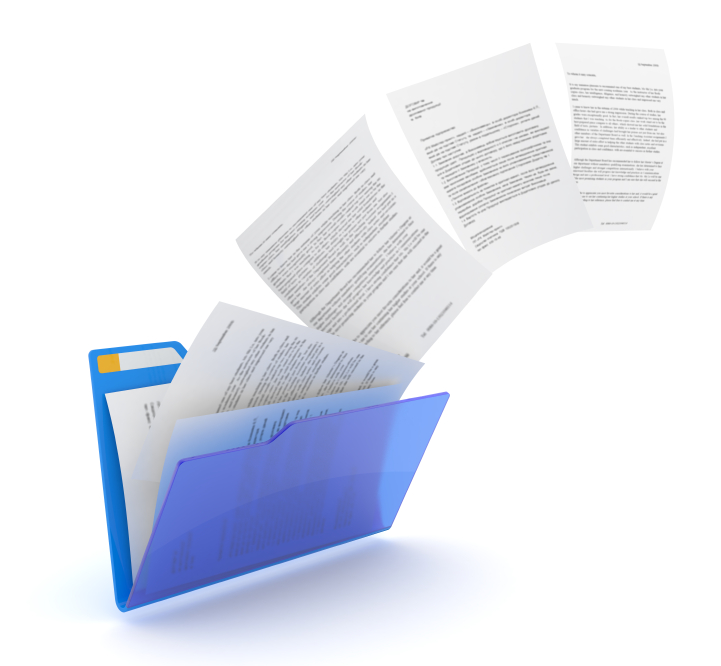 DARCAP-DOCUMENTA provides ISTAT experts with functionalities for documenting the information content and the quality of the administrative data sources. 
This is possible through the results of INVESTIGATIONS on administrative data sources and their related administrative forms.

An investigation is an analysis and documentation activity undertaken by ISTAT, in collaboration with the owner institution
3
DARCAP (Documenting Public Administration Archives), Edoardo Patruno – Vienna, 2-5 June 2014
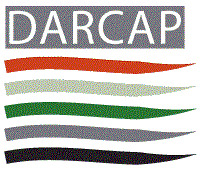 DARCAP- CONSULTAZIONE
DARCAP- CONSULTAZIONE
provides the statisticians with the collected information about available administrative data sources and forms, which includes a specification of their information content and a first evaluation of their quality
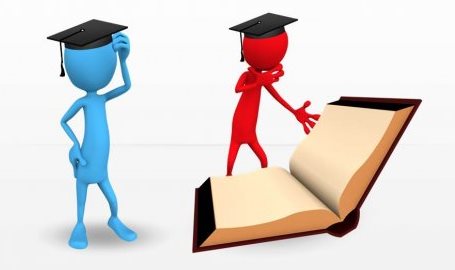 5
DARCAP (Documenting Public Administration Archives), Edoardo Patruno – Vienna, 2-5 June 2014
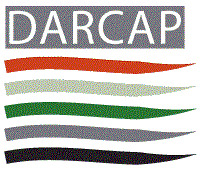 DARCAP-INNOVA and DARCAP-DOCUMENTA share:
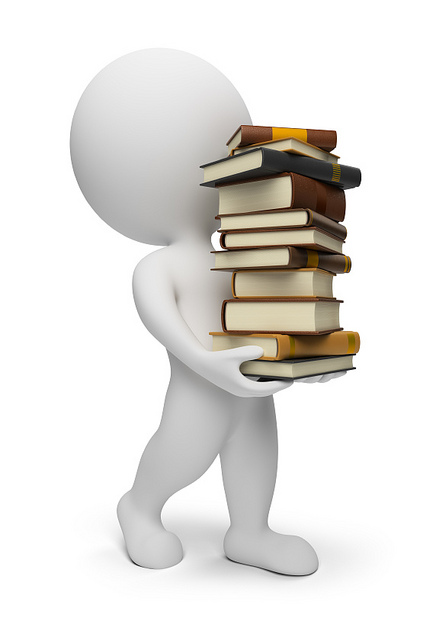 A REGISTER of administrative data sources and administrative forms

Here are managed the different versions of existing administrative data sources (with their feed and diffusion datasets) and administrative forms and are listed the designed versions of administrative data sources and forms
A repository of STRUCTURED DOCUMENTATION about the information content of administrative data sources and administrative forms

Here is managed the documentation of the information content for each version of administrative data sources or forms
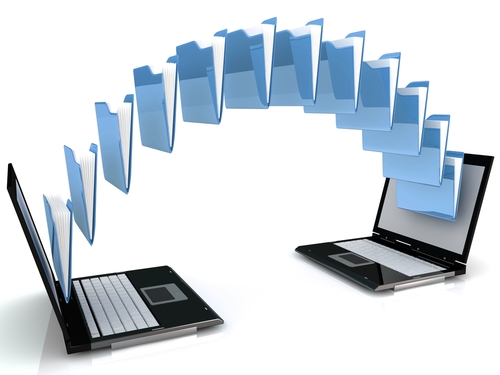 6
DARCAP (Documenting Public Administration Archives), Edoardo Patruno – Vienna, 2-5 June 2014
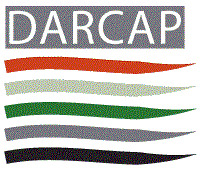 DARCAP-DOCUMENTA
INVESTIGATION activities and documentation 
of the existing administrative data sources and administrative forms
ISTAT documents the results of INVESTIGATIONS
on the existing administrative data sources’ versions and their related forms’ versions
REGISTER of administrative data sources and forms
(EXISTING or DESIGNED)
Repository of information concerning the administrative data source’s quality collected trough a dedicated QUESTIONNAIRE
during the INVESTIGATIONS
ISTAT documents the existing administrative data sources’ versions and administrative forms’ versions
Repository of STRUCTURED DOCUMENTATION about the information content of the administrative data sources and forms 
(EXISTING or DESIGNED)
7
DARCAP (Documenting Public Administration Archives), Edoardo Patruno – Vienna, 2-5 June 2014
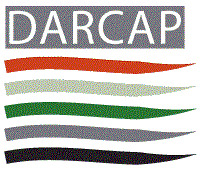 DARCAP-INNOVA
COMMUNICATION OF INNOVATIONS involving administrative data sources and administrative forms
A register of INNOVATION PROJECTS involving administrative data sources and administrative forms.
Repository of documents concerning the innovations
Documentation of the technical statistical evaluations and released recommendations
Repository of STRUCTURED DOCUMENTATION about the information content of the administrative data sources and forms 
(EXISTING or DESIGNED)
REGISTER of administrative data sources and forms
(EXISTING or DESIGNED)
8
DARCAP (Documenting Public Administration Archives), Edoardo Patruno – Vienna, 2-5 June 2014
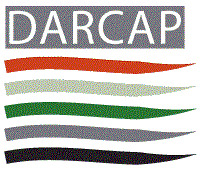 DARCAP-INNOVA
After receiving a communication of innovation, ISTAT:
Examines the attached documentation
Identifies the involved administrative data sources and administrative forms
Proposes a technical statistical evaluation and formulates recommendations
Analyses the new information contents for each involved administrative data source or administrative form
Produces a detailed documentation
9
DARCAP (Documenting Public Administration Archives), Edoardo Patruno – Vienna, 2-5 June 2014
Closing career
Course transfer
Enrolment
New career start
………
Student
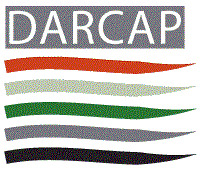 Structured Documentation about the information content of administrative data sources and administrative forms
Populations
Events
Student tax code
Event Date
Enrolment type 
Enrolment test result
………
Student tax Code
Sex
Date of birth
Residence town-code
……………
Student tax code
Event Date
Reason for closing career
……….
10
DARCAP (Documenting Public Administration Archives), Edoardo Patruno – Vienna, 2-5 June 2014
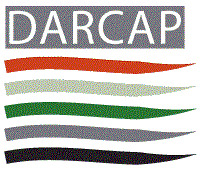 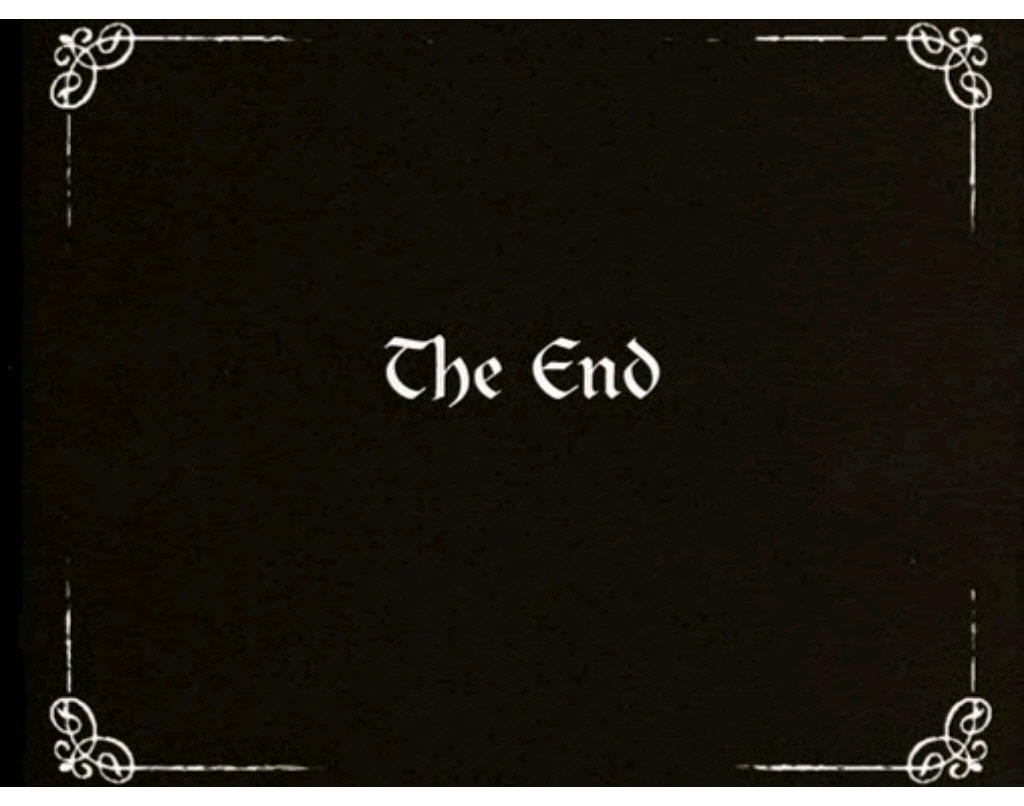 ‘’The future belongs to those who prepare for it today’’
Malcom X
Authors:
Giovanna D’Angiolini, Edoardo Patruno, Teresa Saccoccio – Istituto Nazionale di Statistica (Italy)
Carmine De Rosa, Enrico Valente – Top-Network (Italy)
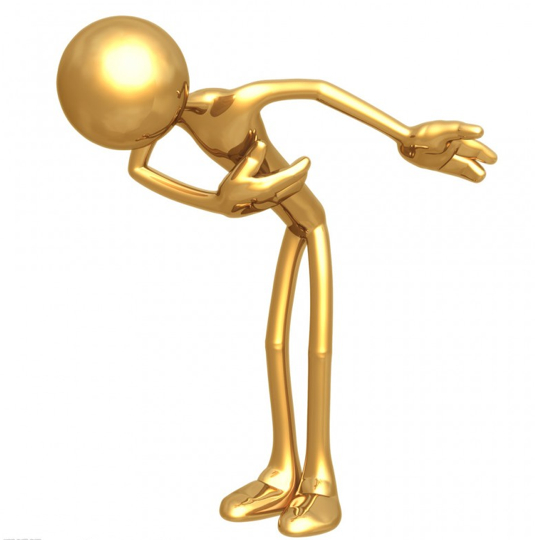 Thank You!
11
DARCAP (Documenting Public Administration Archives), Edoardo Patruno – Vienna, 2-5 June 2014